BARYTA CARBONICA
PRESENTED BY-
     
   Dr. Diksha Goyal
   Assistant Professor
   Department of Homoeopathic Materia Medica
BARYTA
carbonica
Deep acting constitutional	remedy.  Remedy for extremes of life.(Ant cr.)  Predominantly remedy for children  and old people.
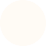 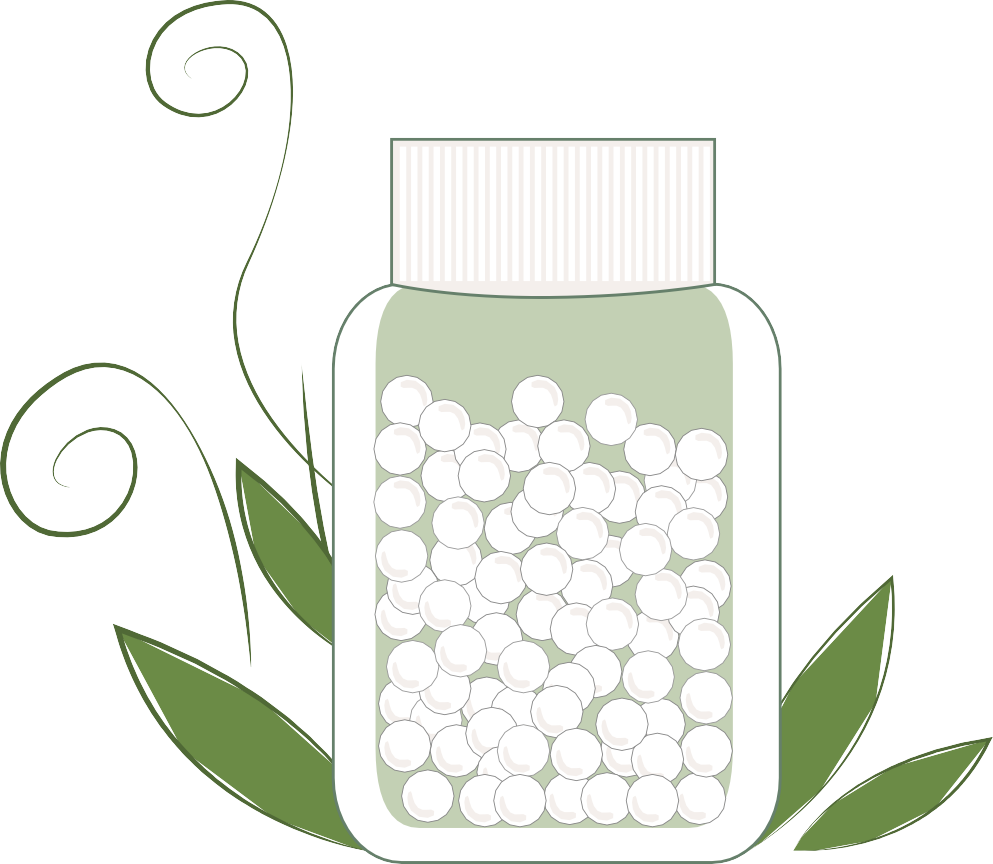 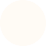 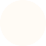 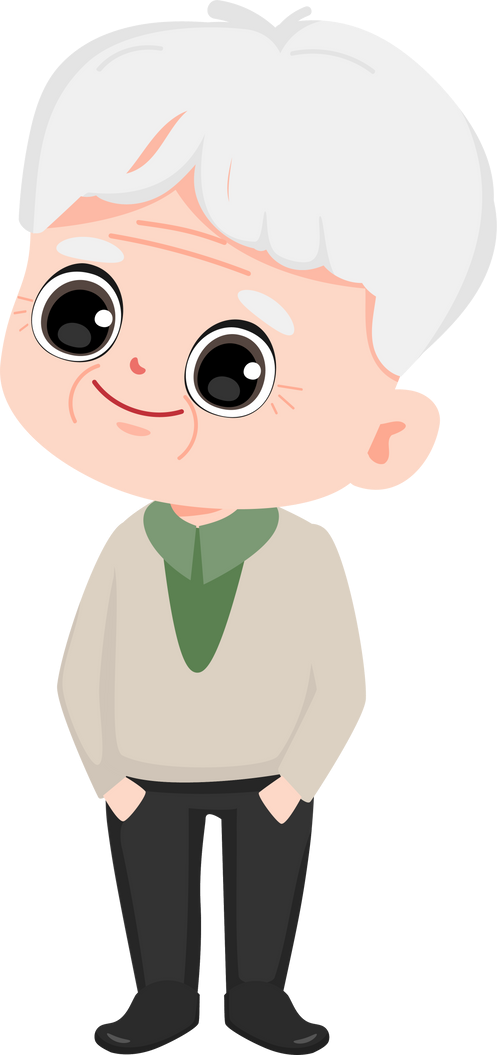 COMMON NAME-
Barium Carbonate (BaCo3)
Pure white, dense, soft powder.  Tasteless and odorless.
Insoluble in water.
Soluble in water containing CO2.
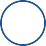 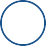 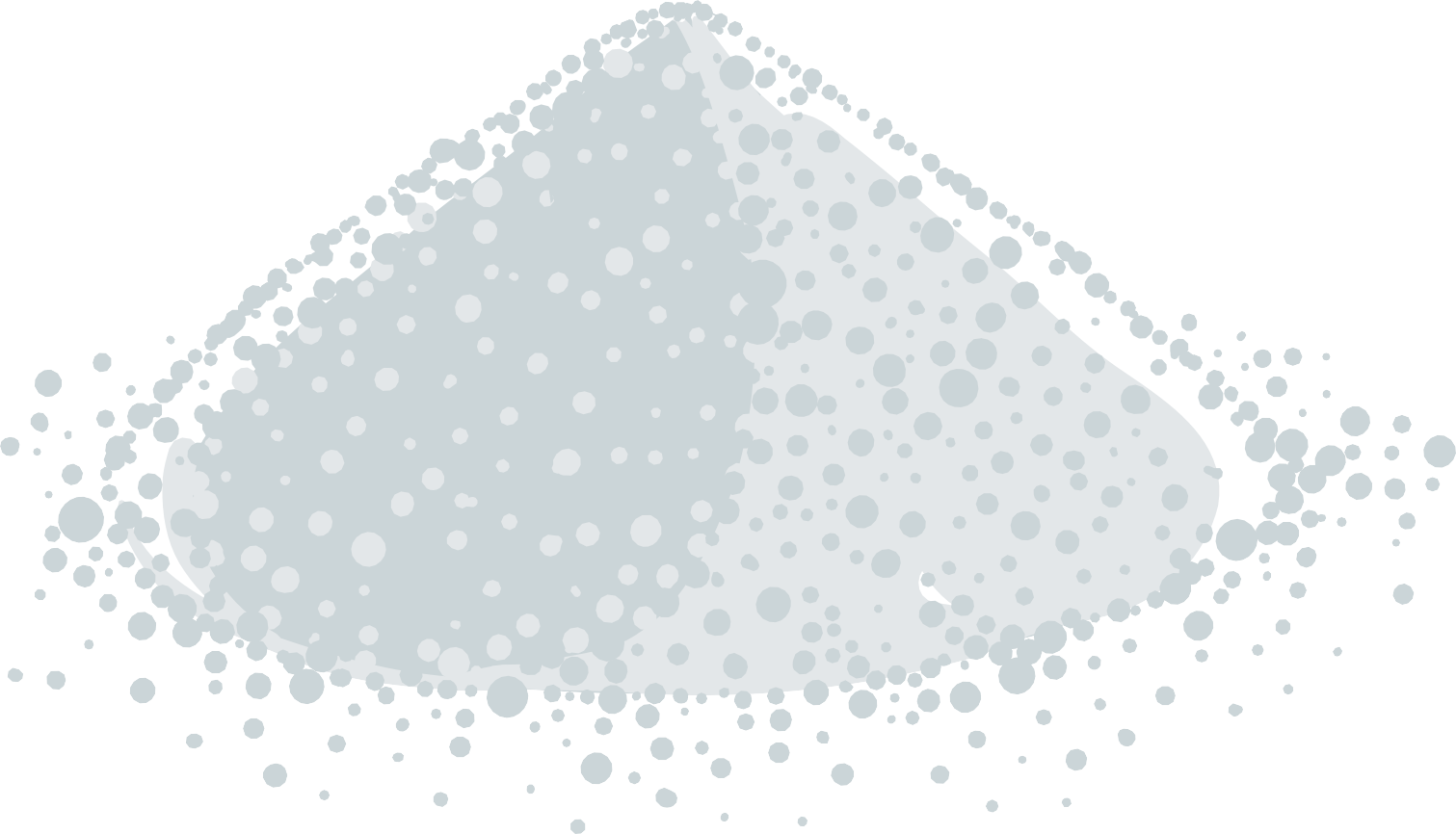 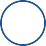 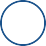 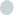 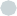 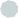 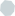 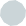 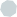 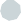 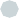 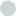 Sphere of action-
It	acts	on	glands	(Cervical,	prostrate,	testes,  parotid, axillary)
Throat  Heart
Blood vessels  Nerves  Nutrition  Mind
Mucous lining of GIT.
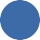 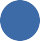 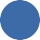 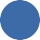 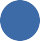 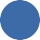 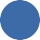 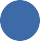 PATHOGENESIS- it is	cardiovascular poison.
Produces degenerative changes.
In infants/children there is inflammation & hypertrophy  in	glandular system.
In old age it acts on muscular coat of heart and blood  vessels produces ARTERIOSCLEROSIS and thickening of  wall of blood vessels which increases the blood  pressure in old men.
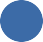 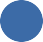 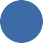 CONSTITUTION-
Dwarfism
Mentally and physically weak.
CHILD- Short stature, swollen abdomen, puffy face, enlarged  glands, thick lips, idiotic appearance.
OLD PEOPLE- Weak and fatty but childish in behaviour.
TEMPERAMENT-
Melancholic
THERMAL Reaction-	Chilly
MIASM- Psora
DIATHESIS- Tubercular and Scrofulous
KEY NOTES
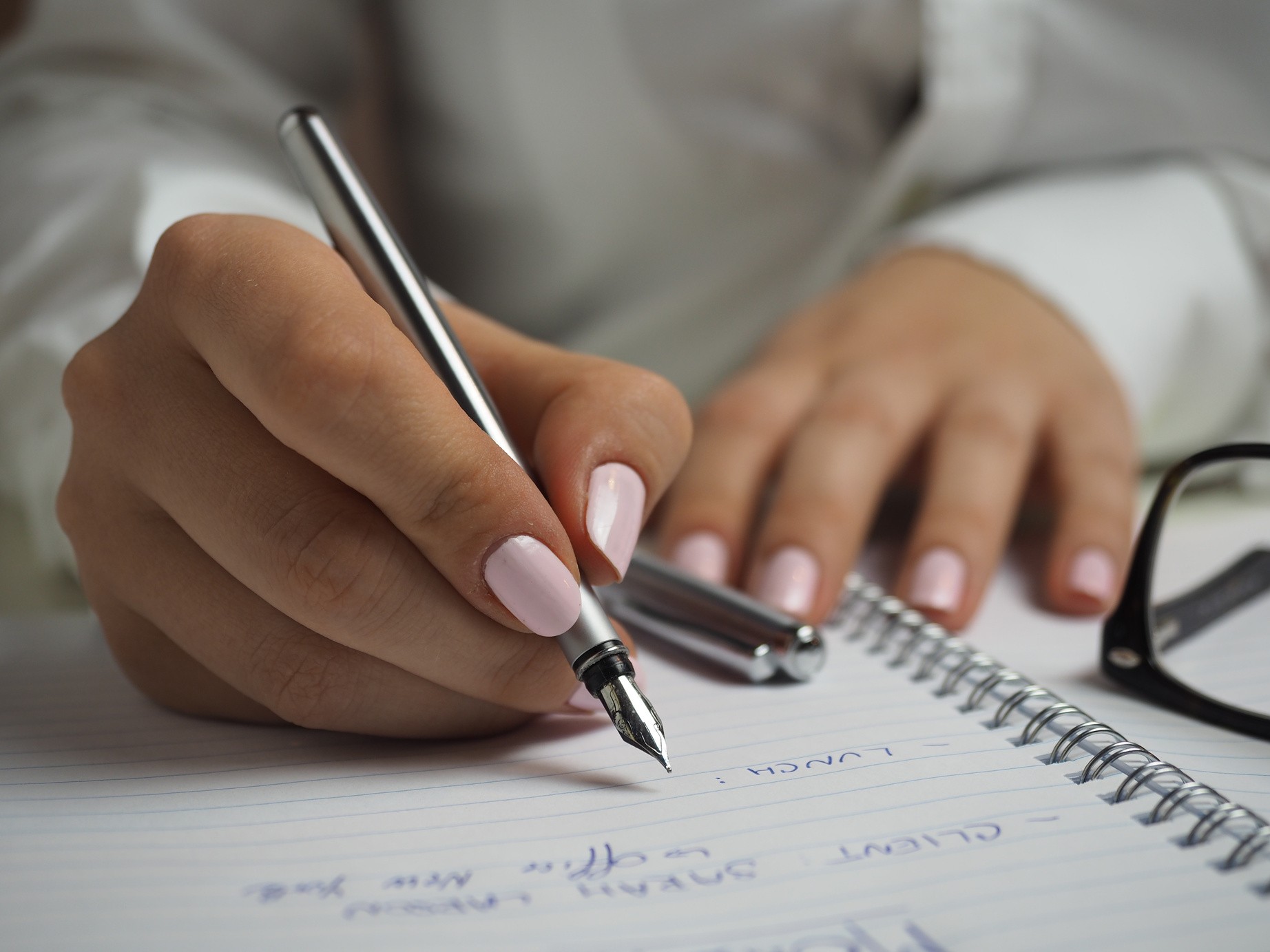 DWARFISHNESS
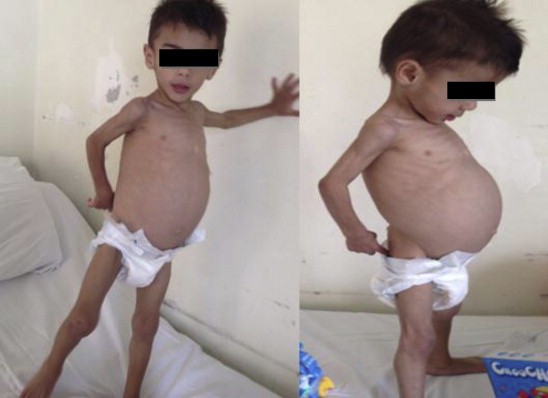 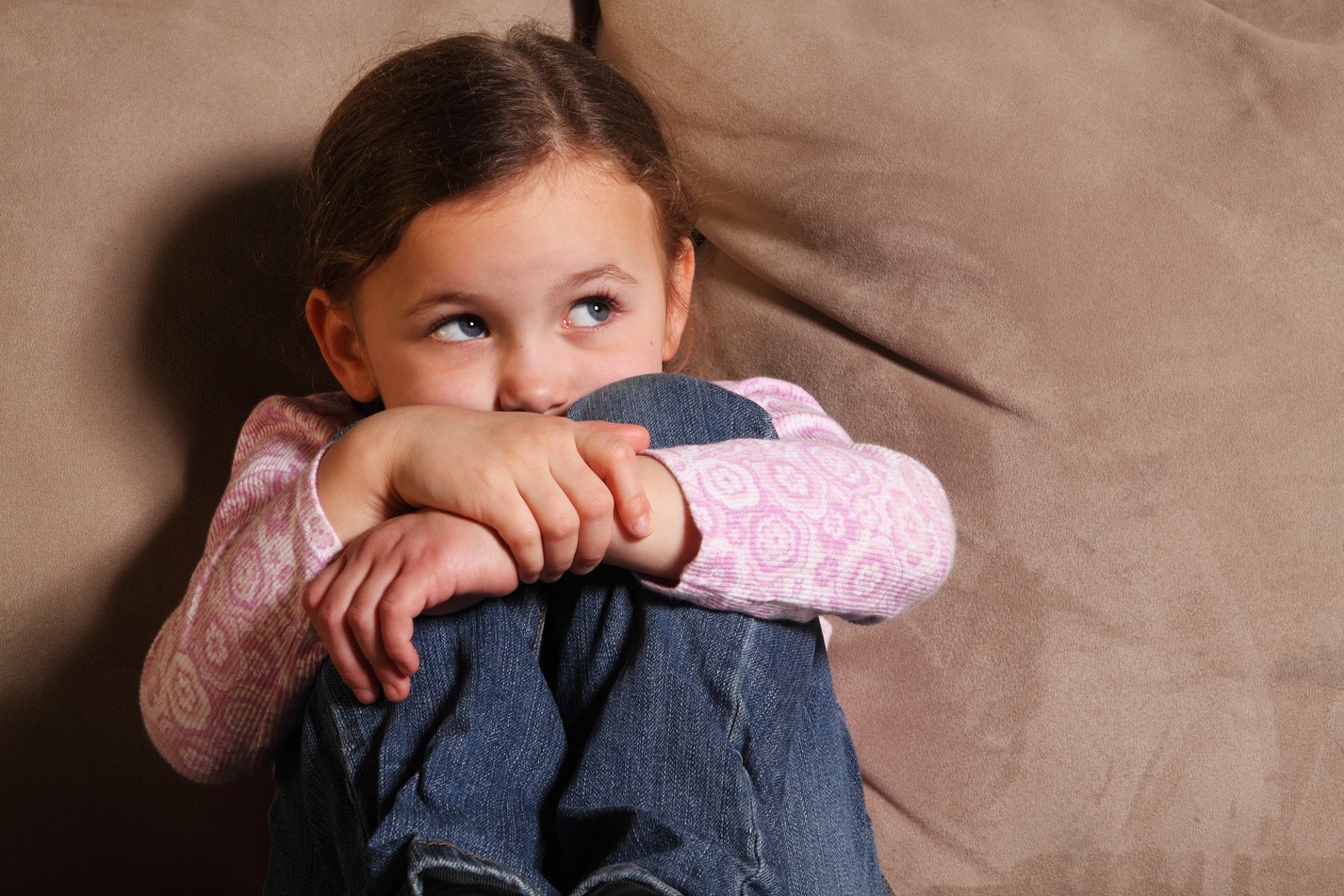 MEMORY DEFICIENT
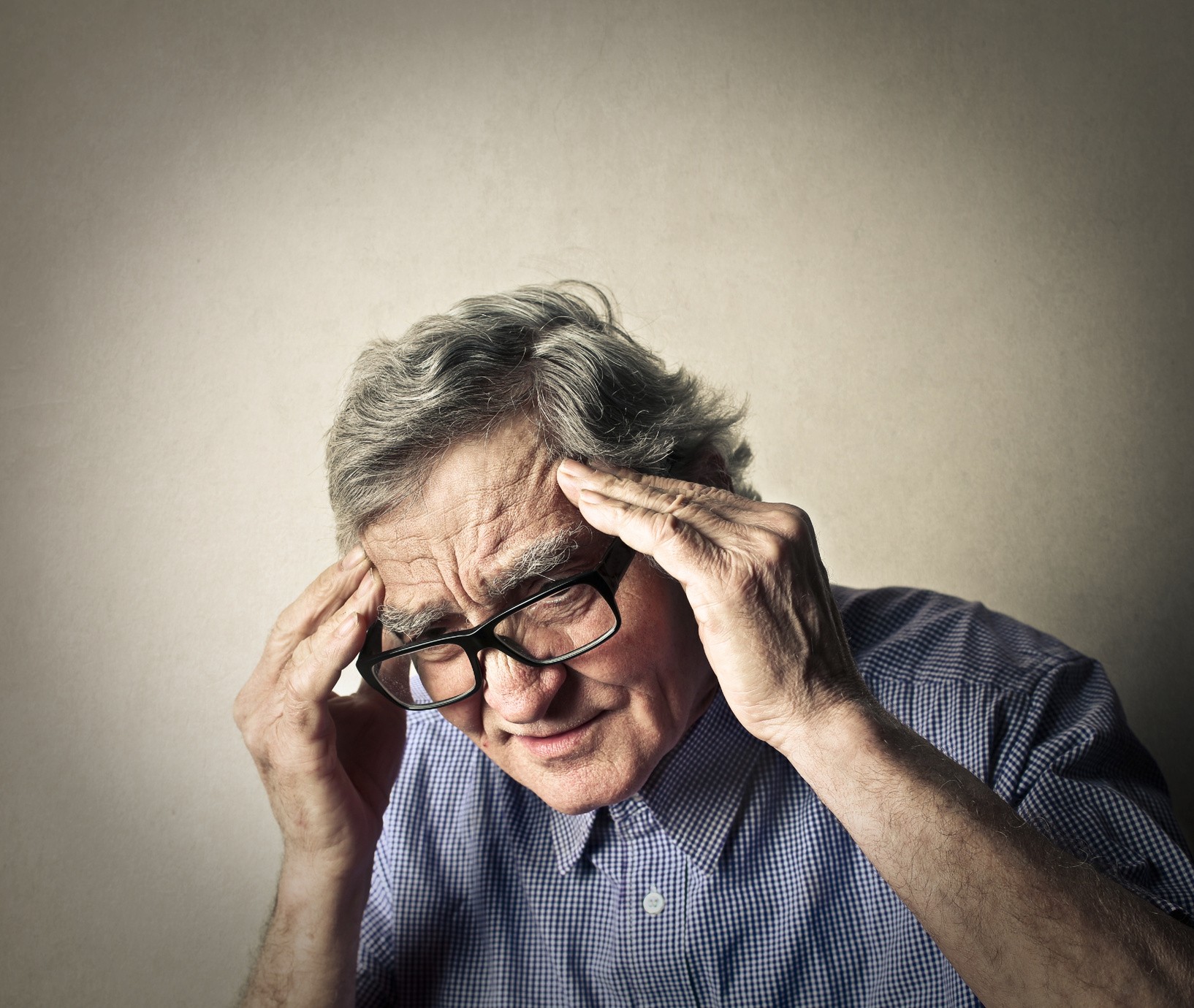 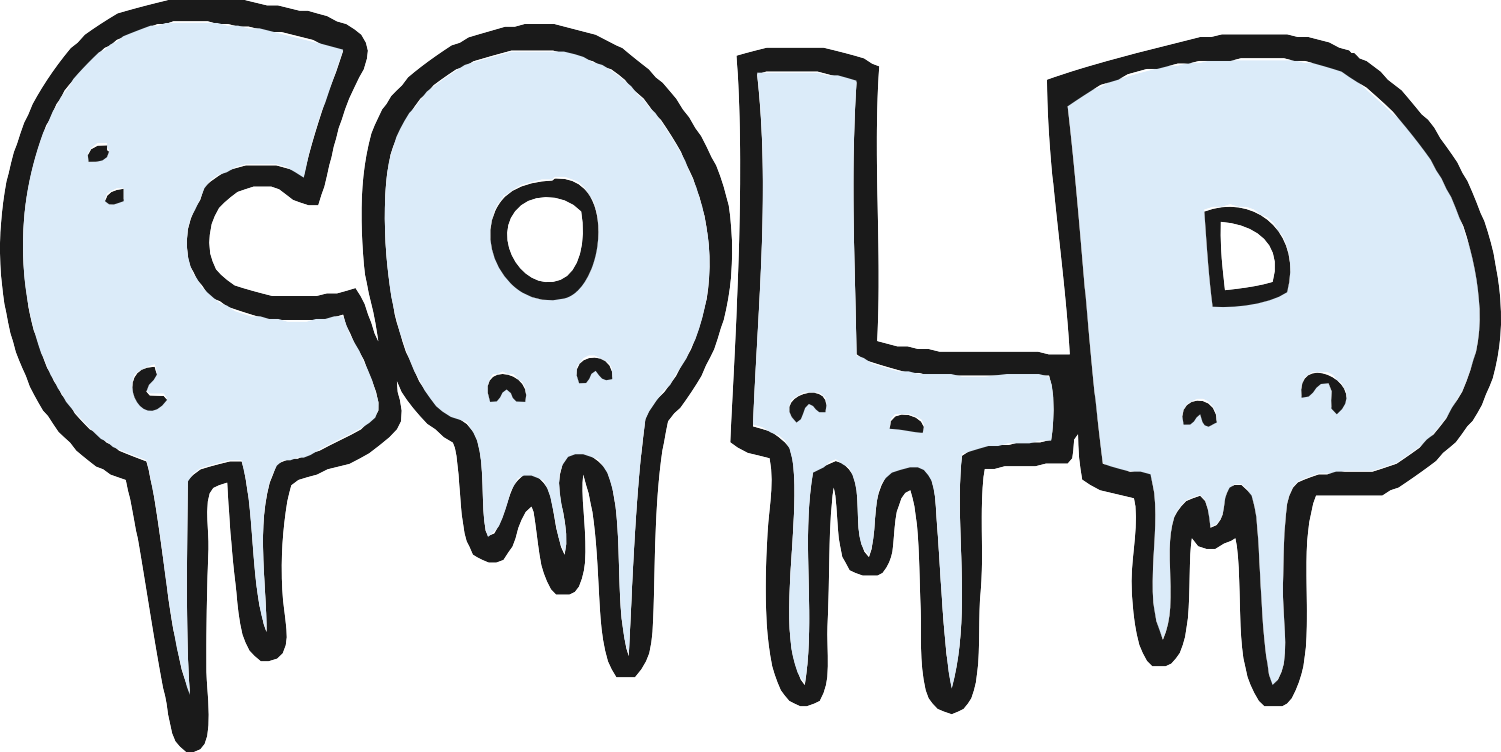 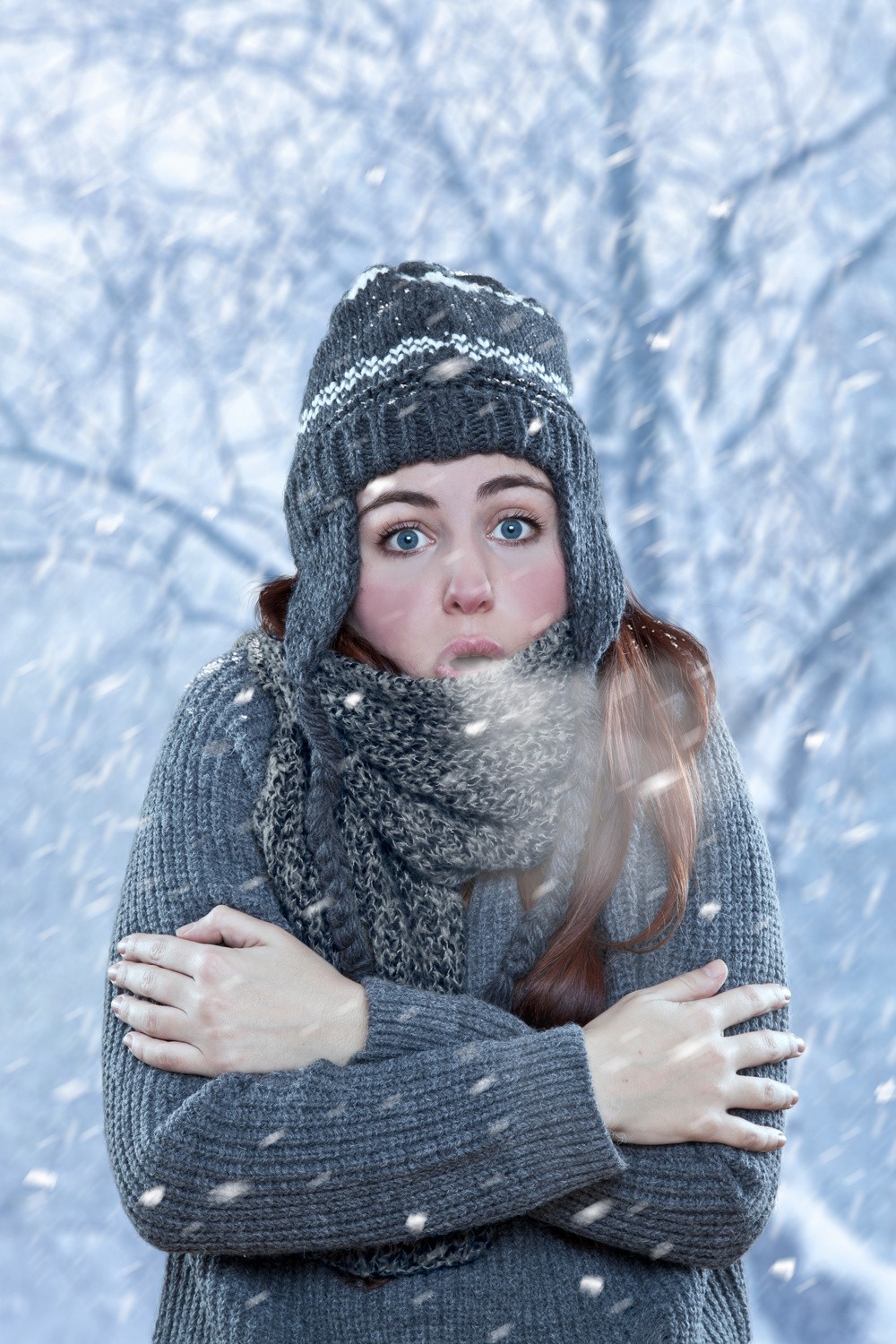 SWELLING & INDURATION
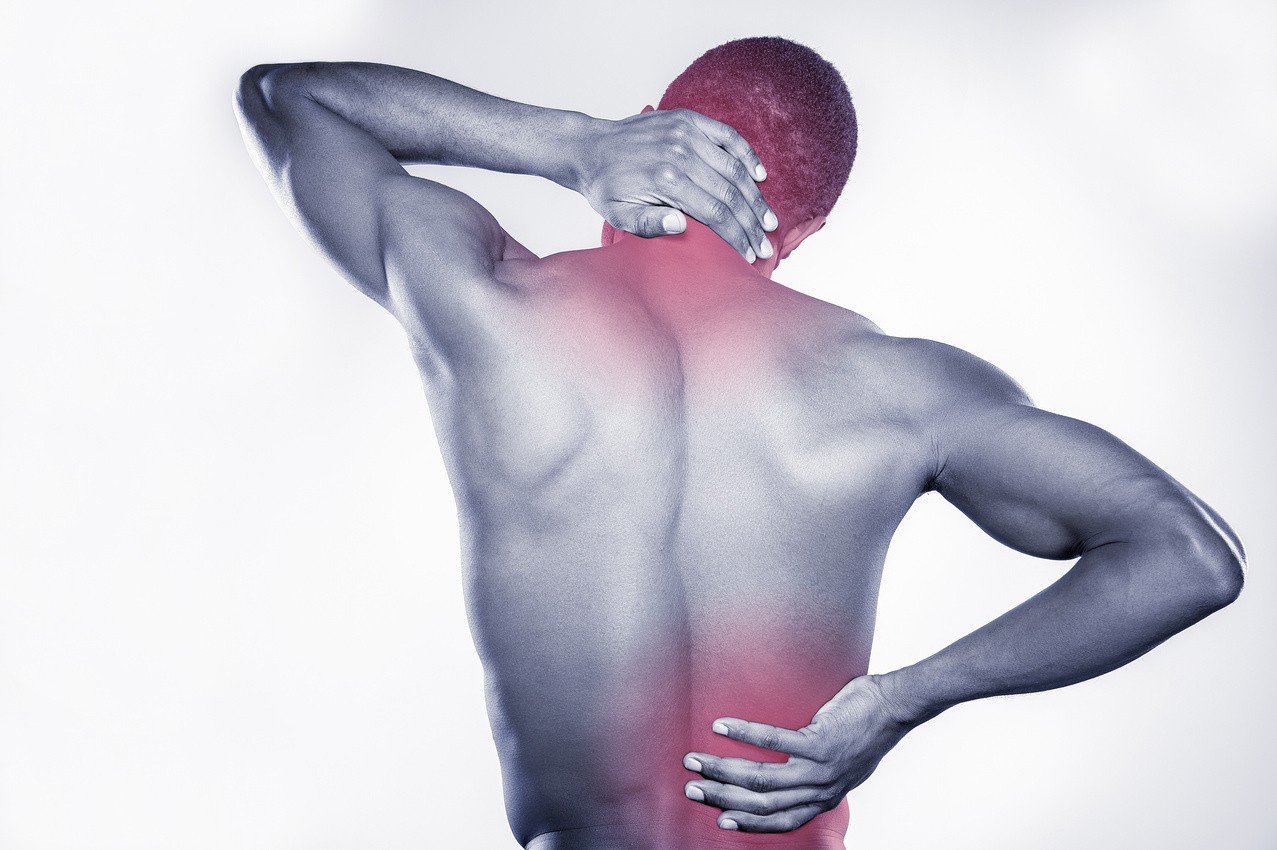 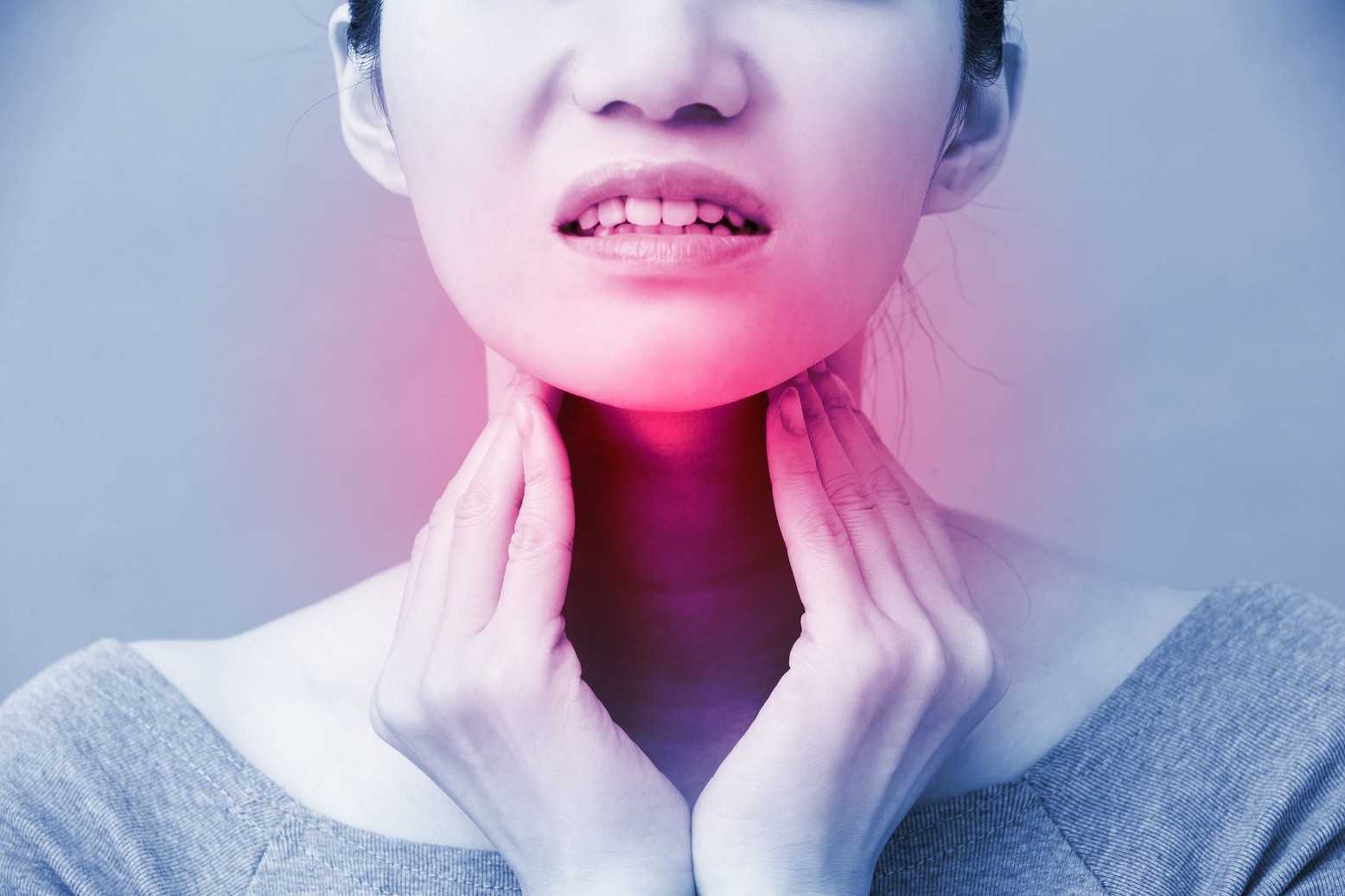 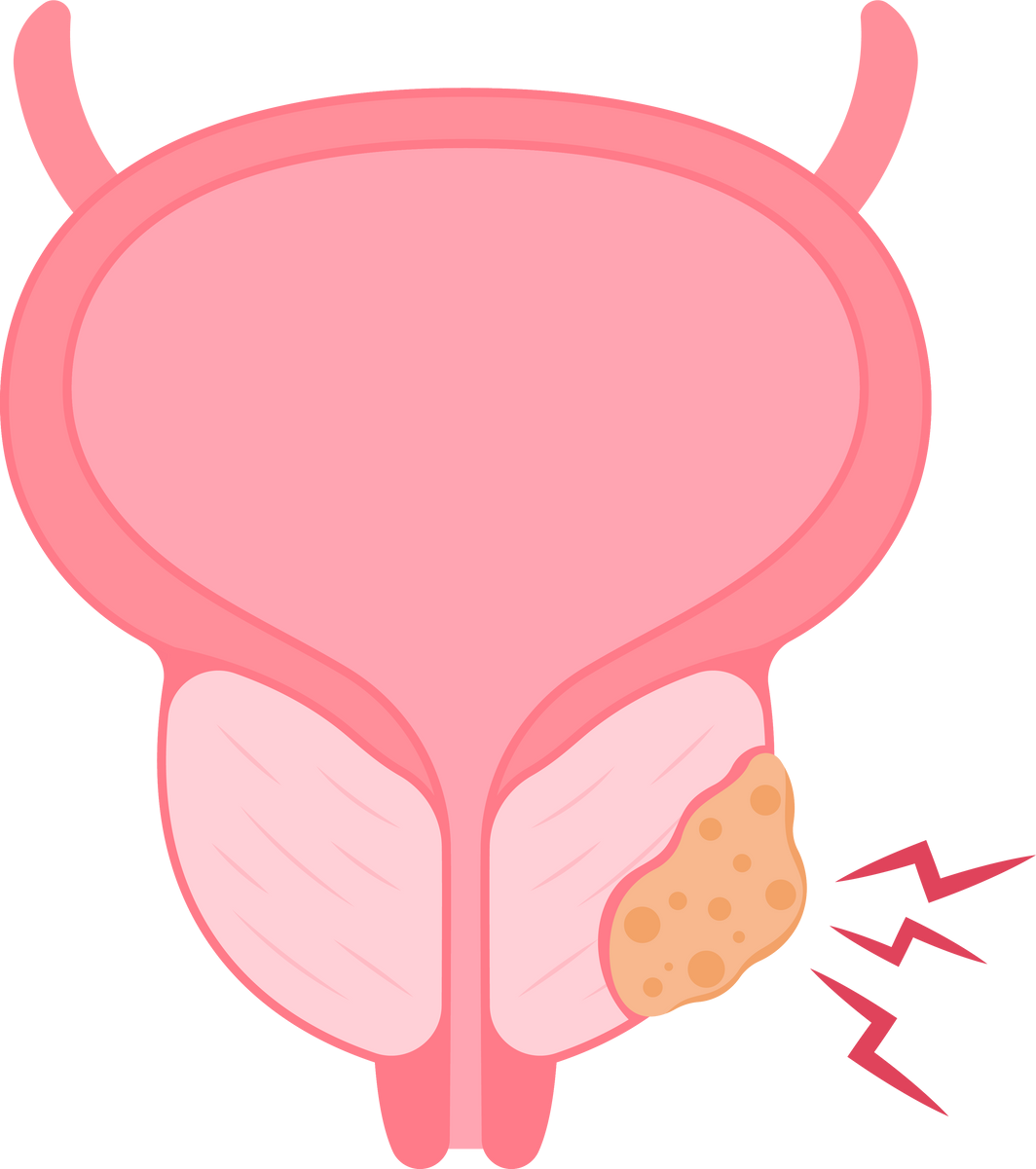 QUINSY
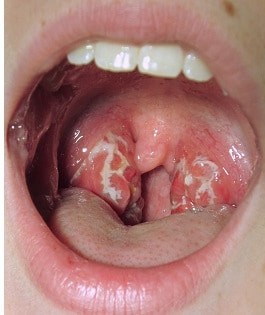 PERSPIRATION
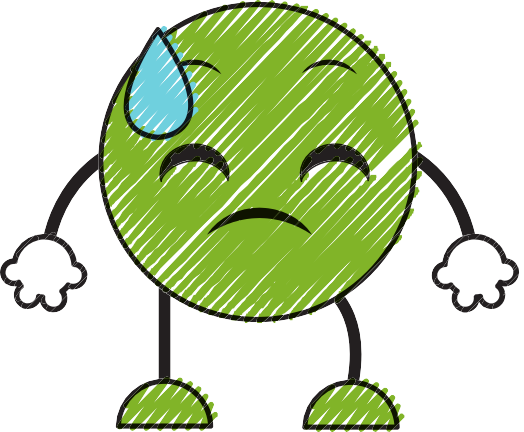 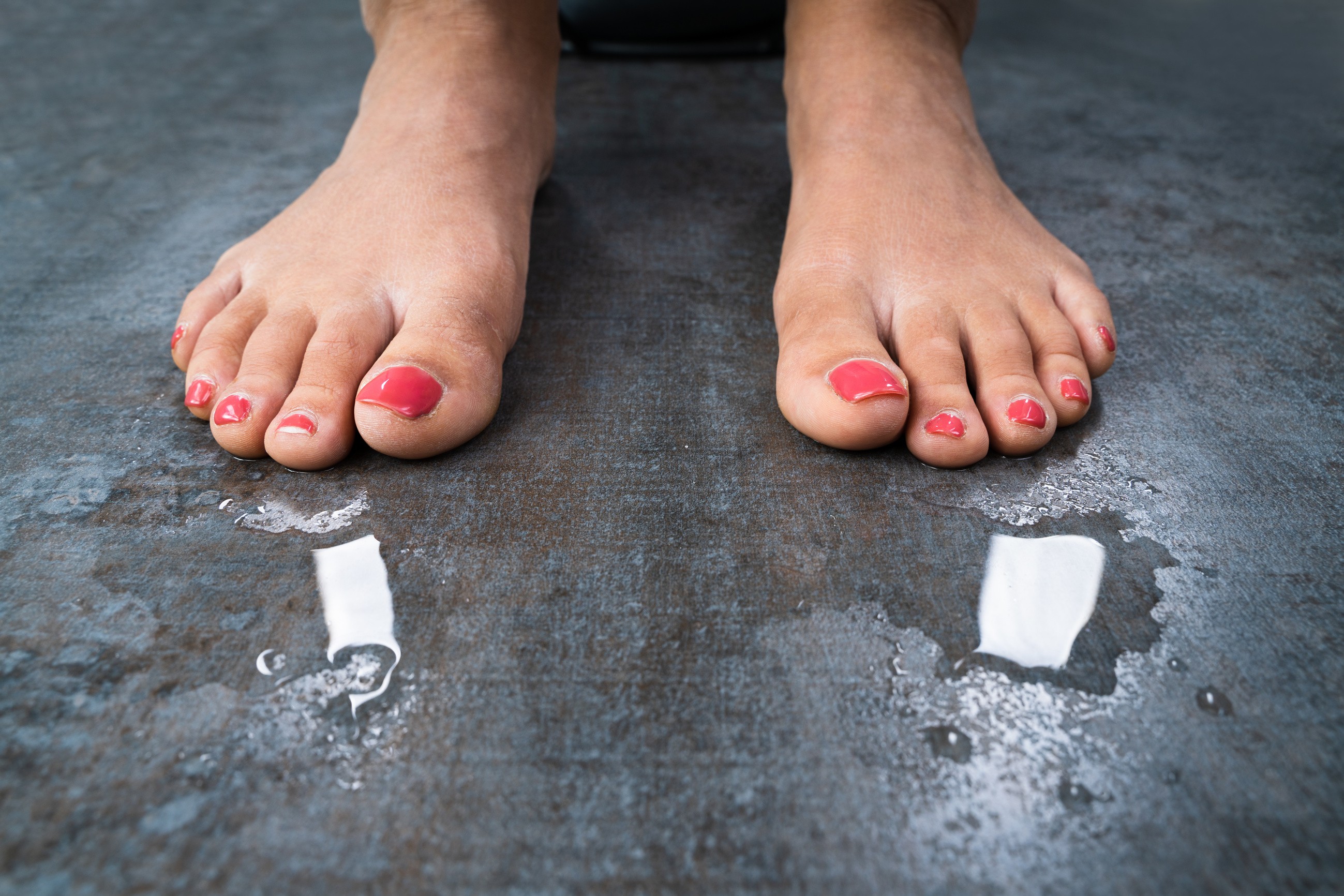 DISEASES OF OLD MEN
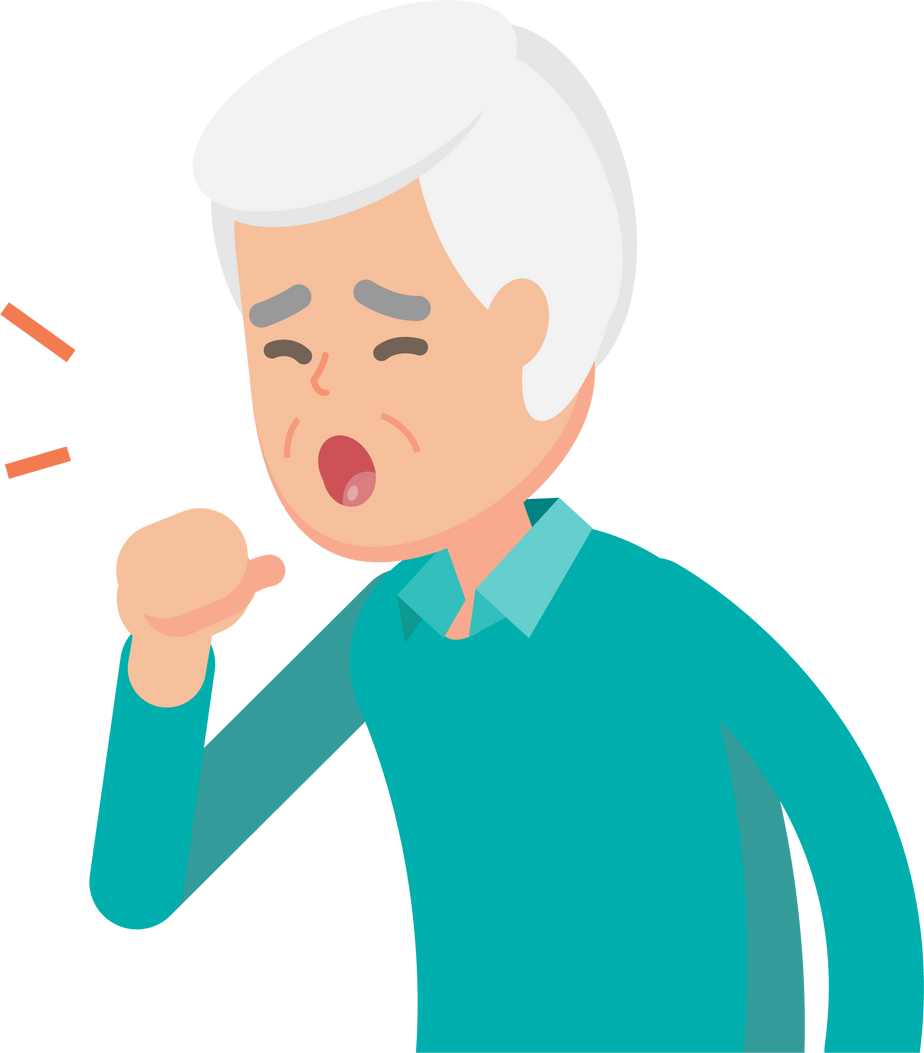 BALDNESS
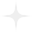 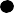 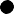 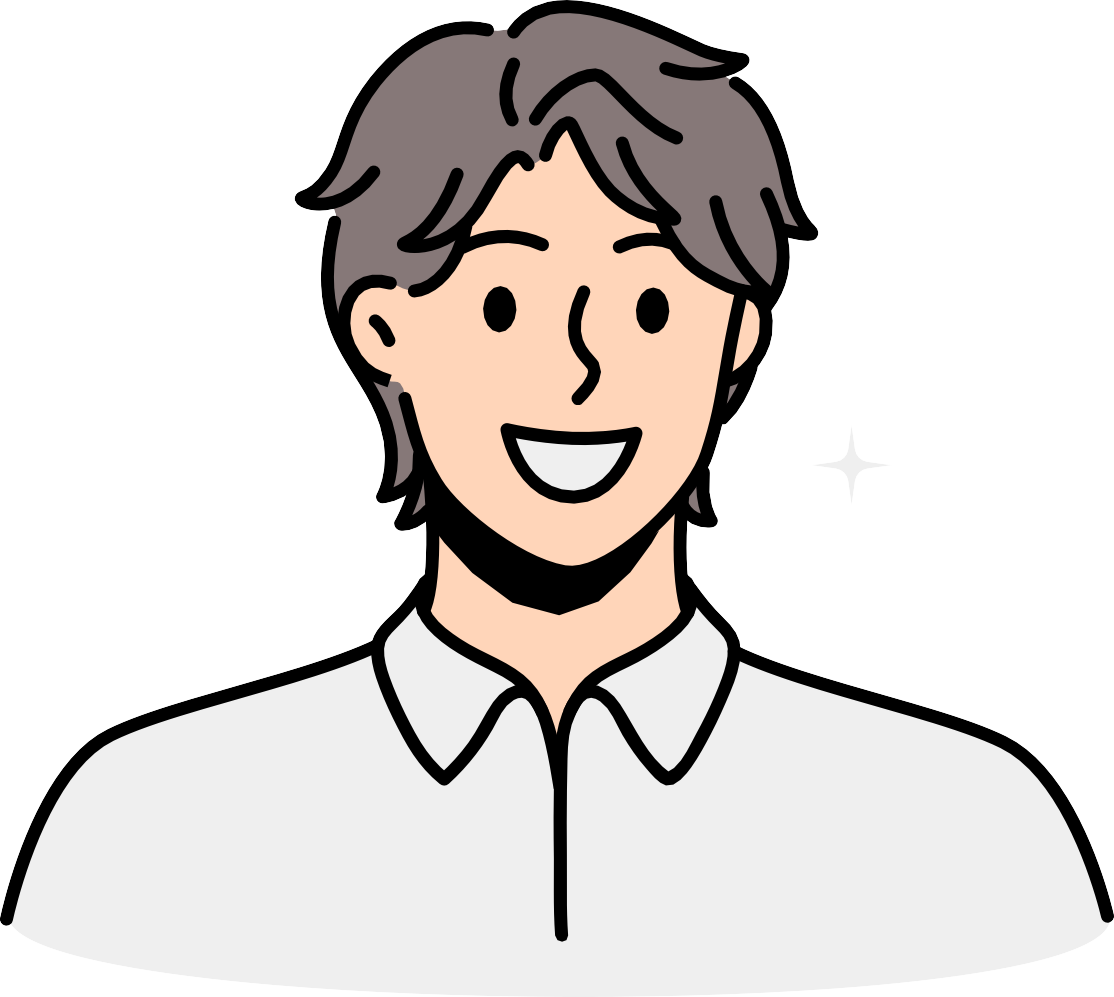 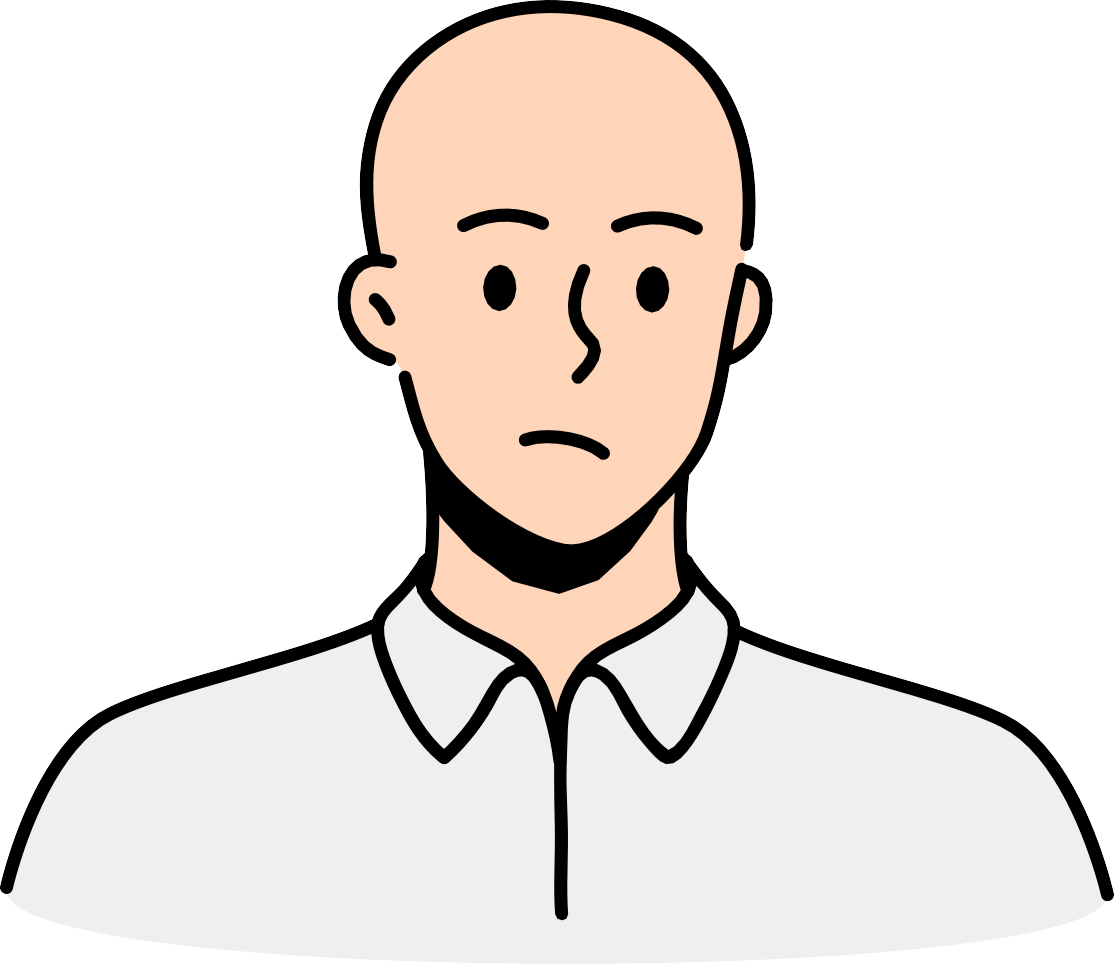 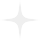 SEMINAL EMISSIONS
FEMALE COMPLAINTS
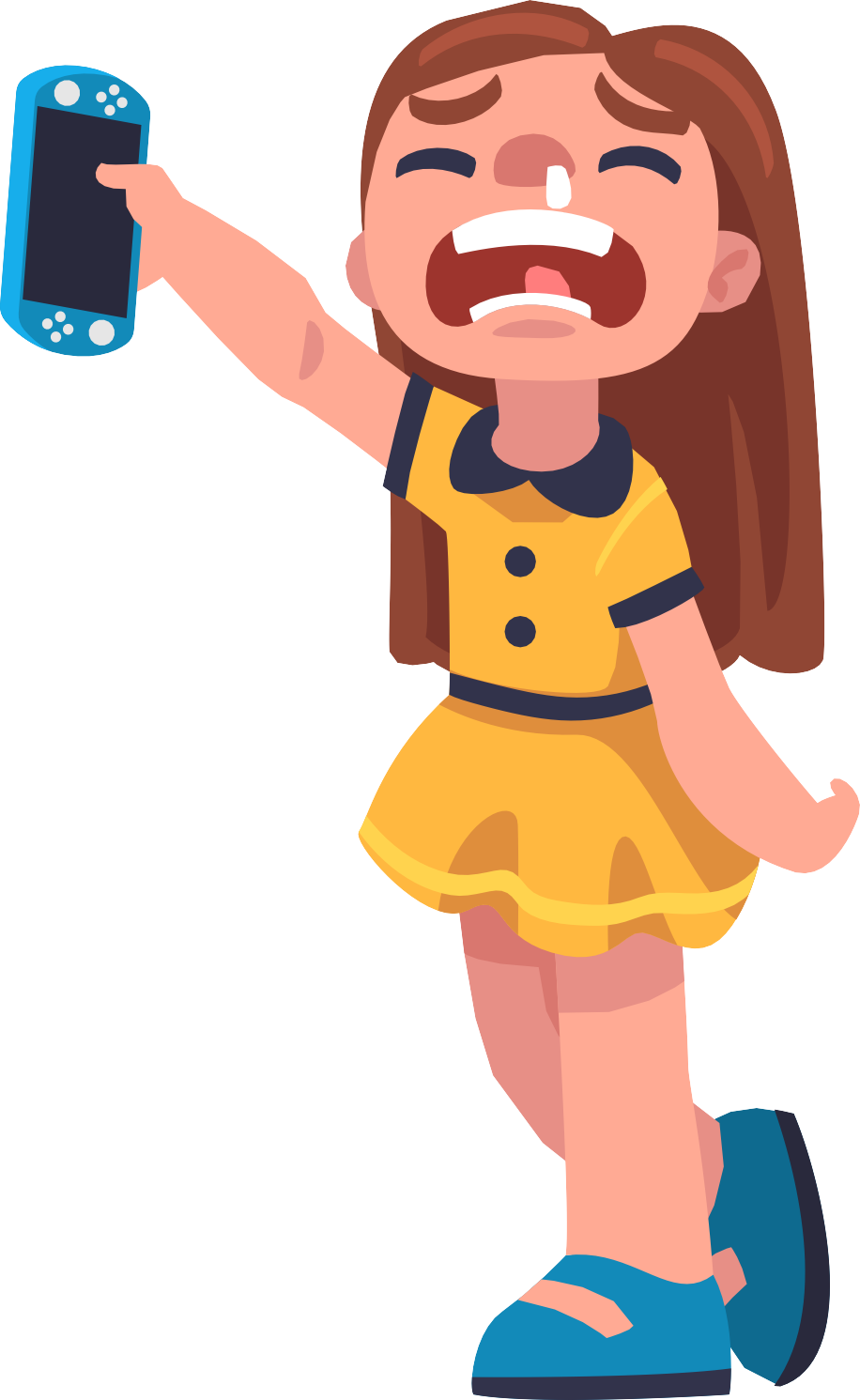 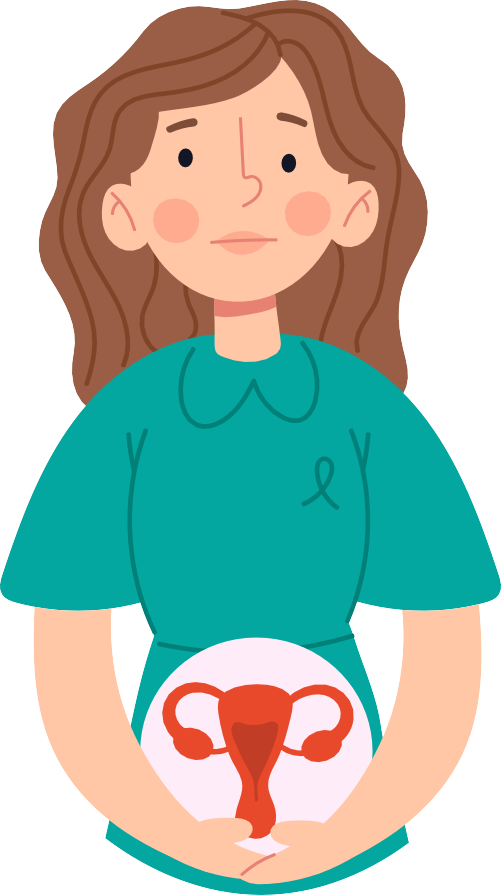 STOMACH AND ABDOMEN
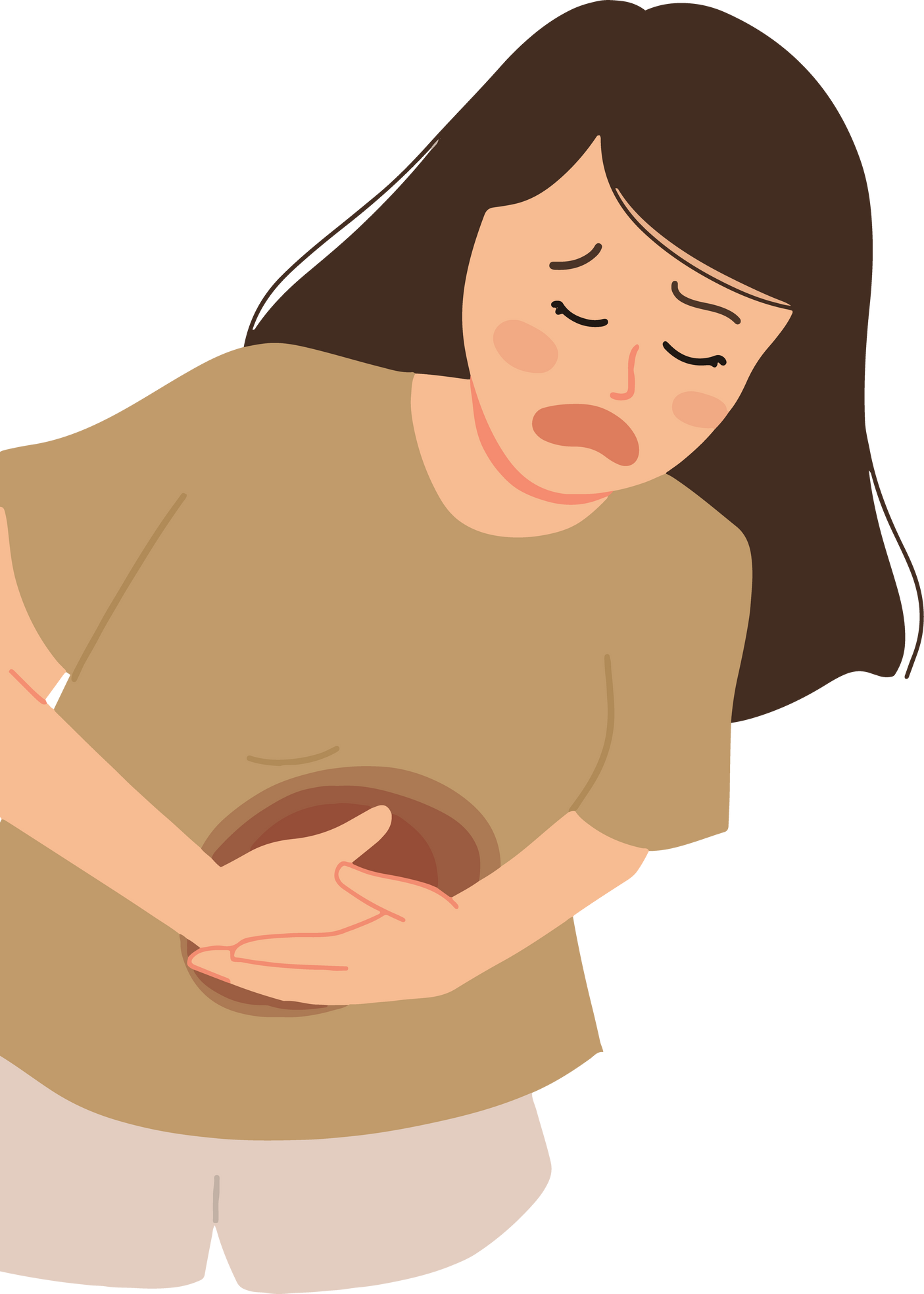 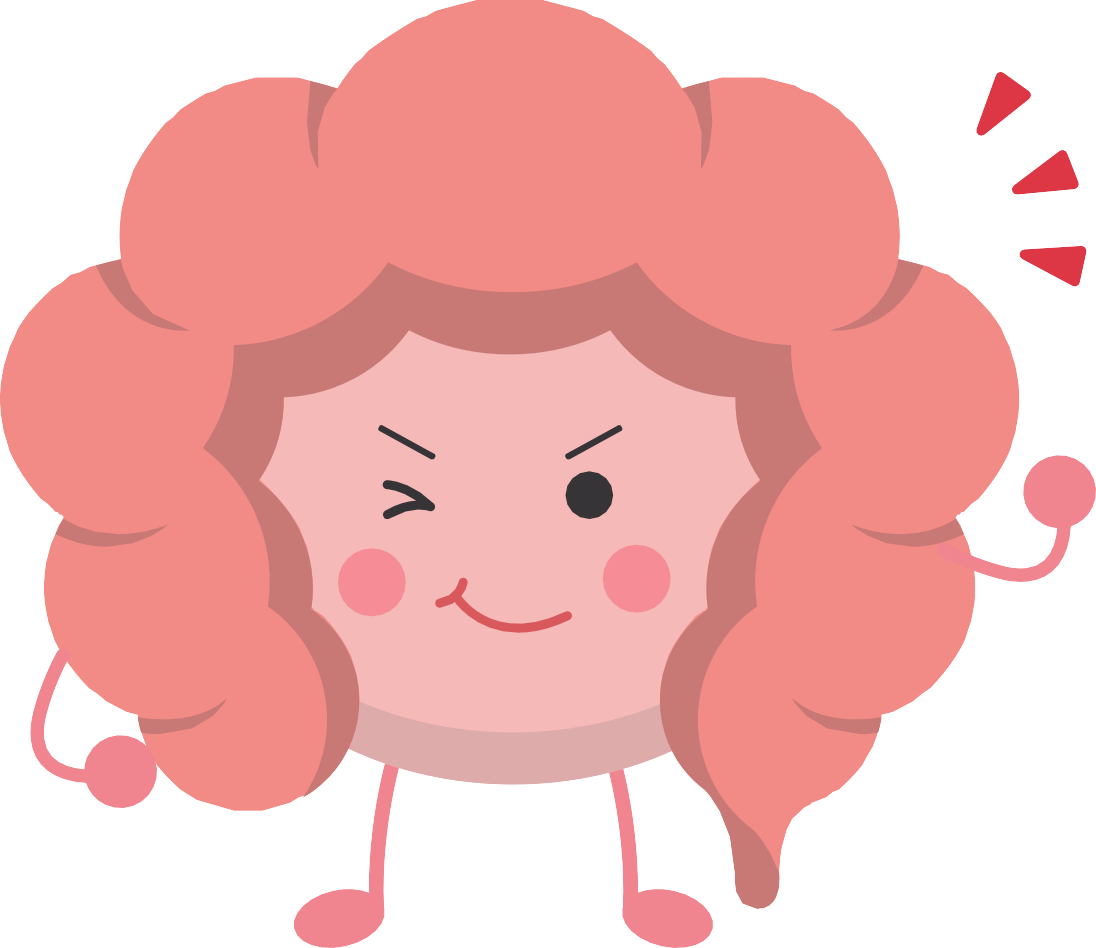 MODALITIES
AGGRAVATION-
When thinking of his disease. (oxal. ac.)  lying on painful side
after meals
washing affected parts
AMELIORATION-
When walking in open air.
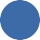 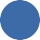 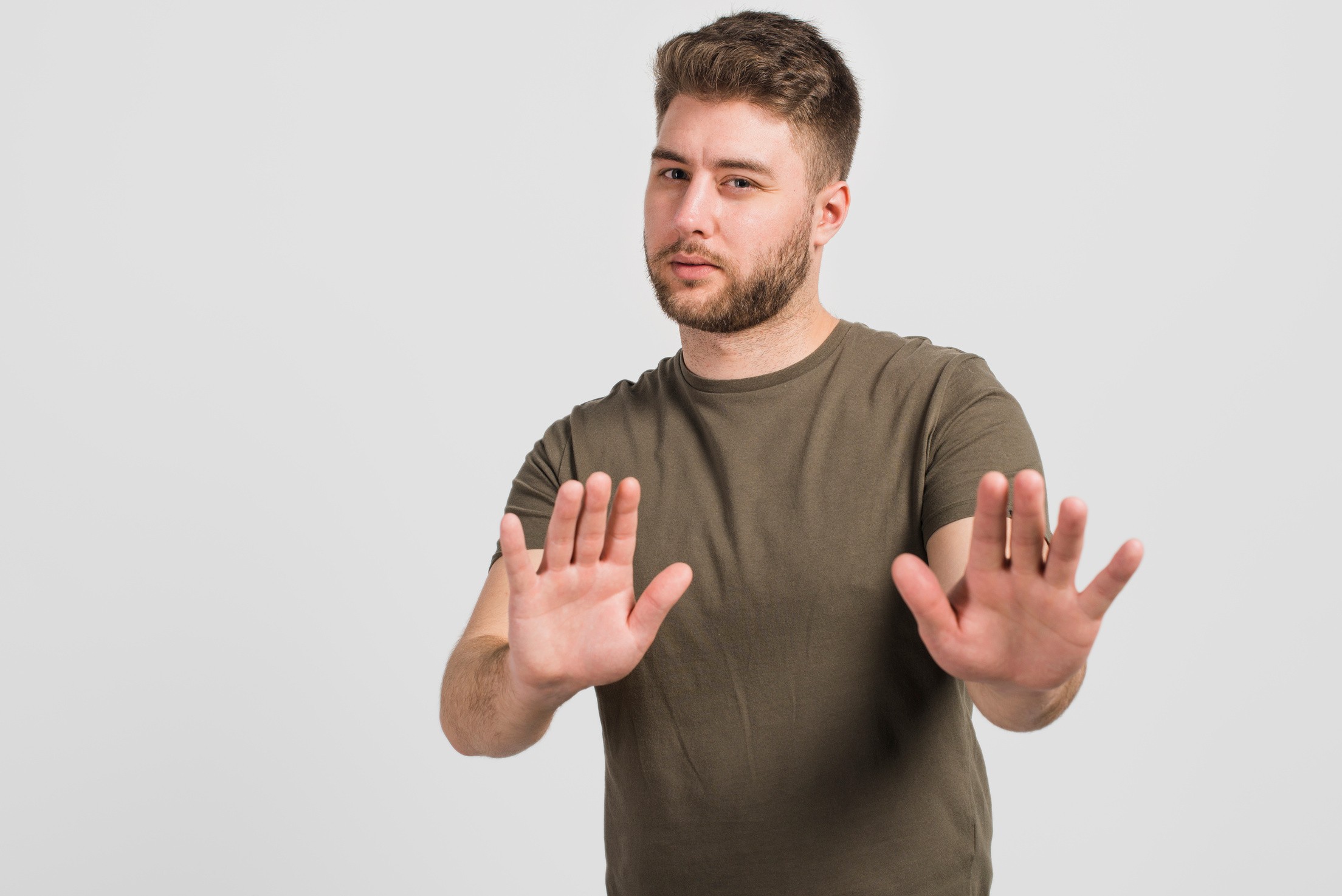 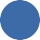 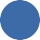 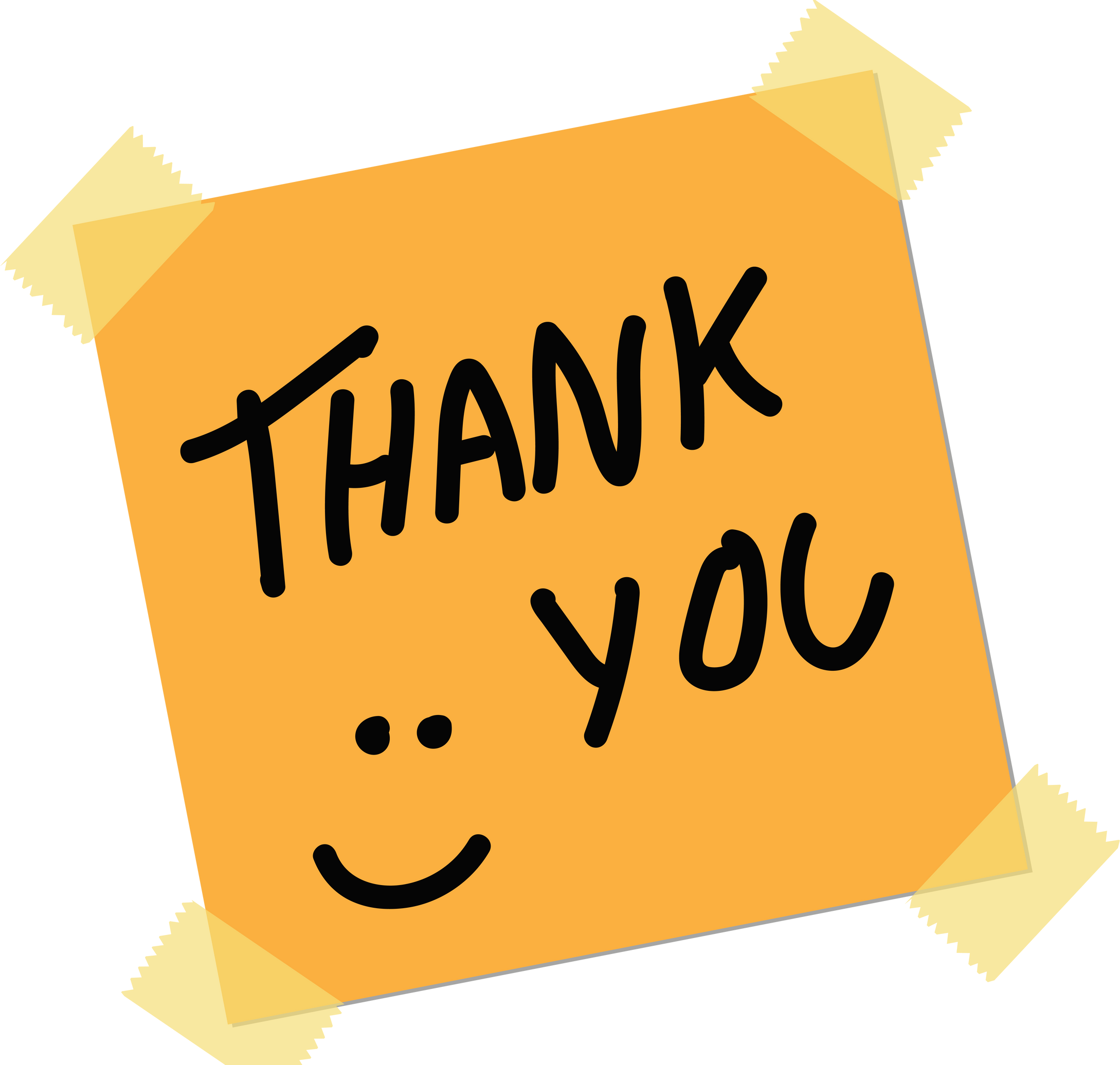